СОСТОЯНИЕ СЕКТОРА СУБЪЕКТОВ МАЛОГО И СРЕДНЕГО ПРЕДПРИНИМАТЕЛЬСТВА
(по данным Единого реестра субъектов МСП)
Дыбова  Елена  Николаевна,
Вице-президент ТПП РФ
Торгово-промышленная палата РФ
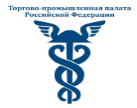 2020
Количество  субъектов  МСП  и  занятых  работников
Общее  количество  субъектов  МСП
Общее  количество занятых  работников
Количество  микро,  малых  и  средних  предприятий
Микропредприятий
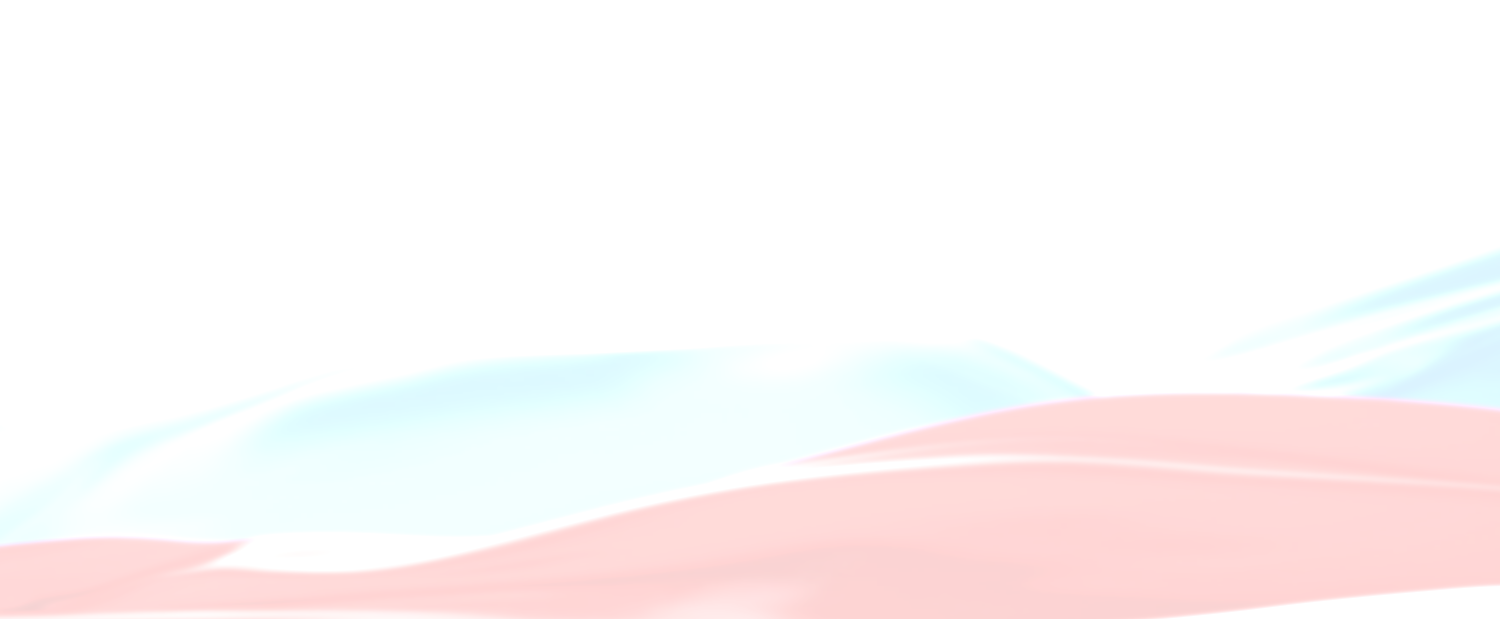 Малыхпредприятий
Среднихпредприятий
Торгово-промышленная палата РФ
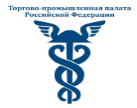 2020
Количество  ИП  и  Юридических  лиц
Количество индивидуальных предпринимателей
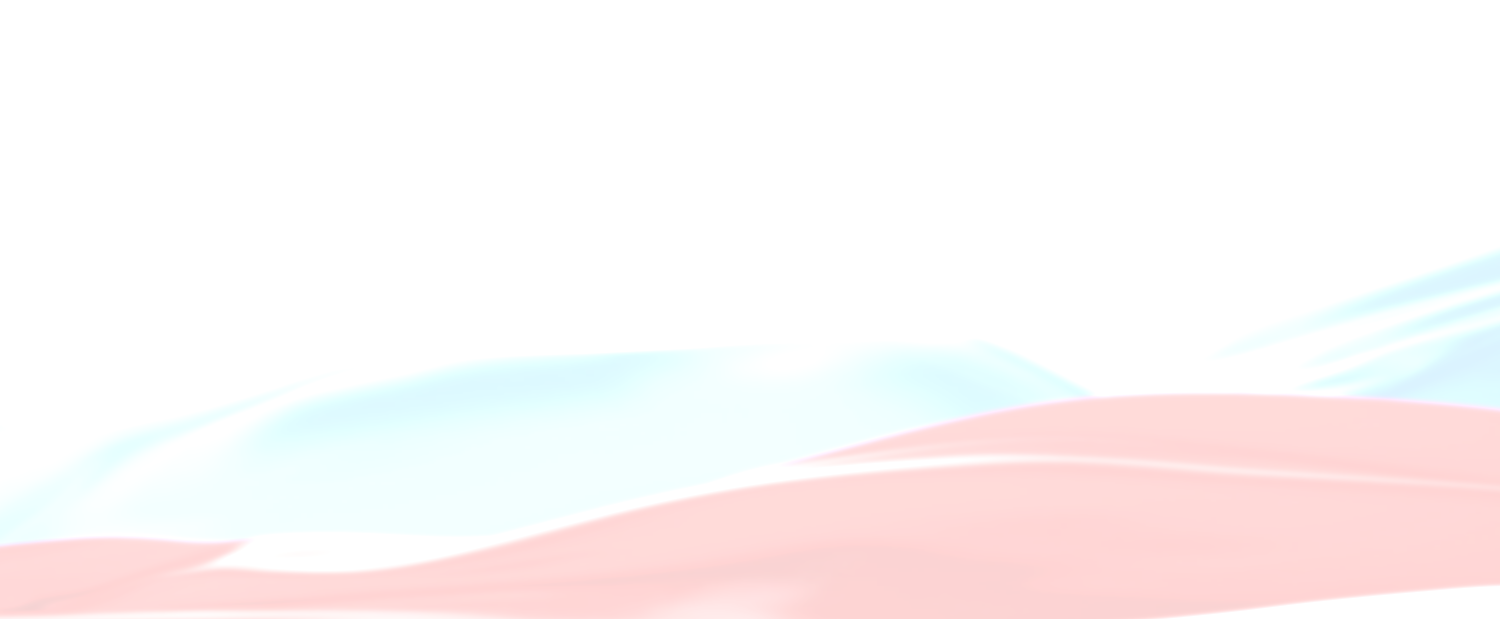 Количество юридических лиц
Торгово-промышленная палата РФ
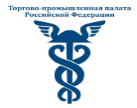 2020
Количество  занятых  на микро, малых и средних предприятиях
Микропредприятий
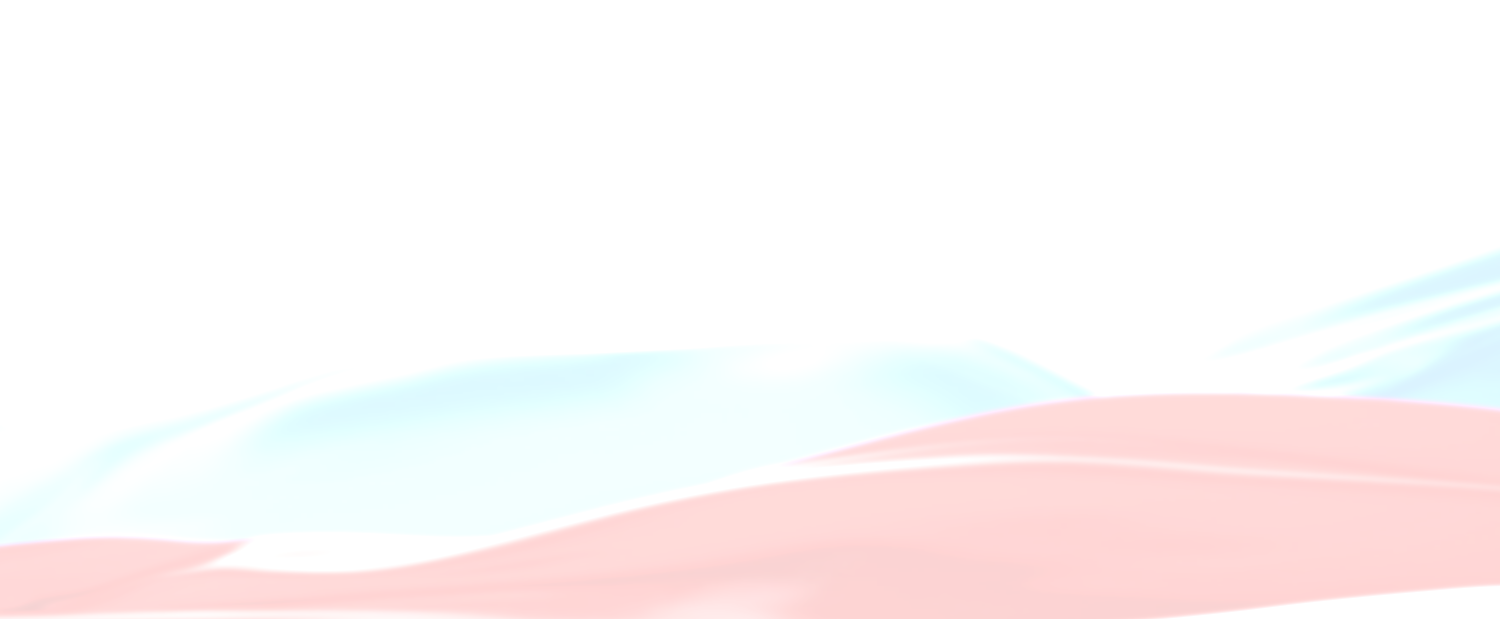 Малыхпредприятий
Среднихпредприятий
Торгово-промышленная палата РФ
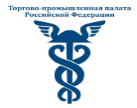 2020
Количество  занятых  у  ИП  и  Юридических лиц
Количество занятых у Индивидуальных предпринимателей
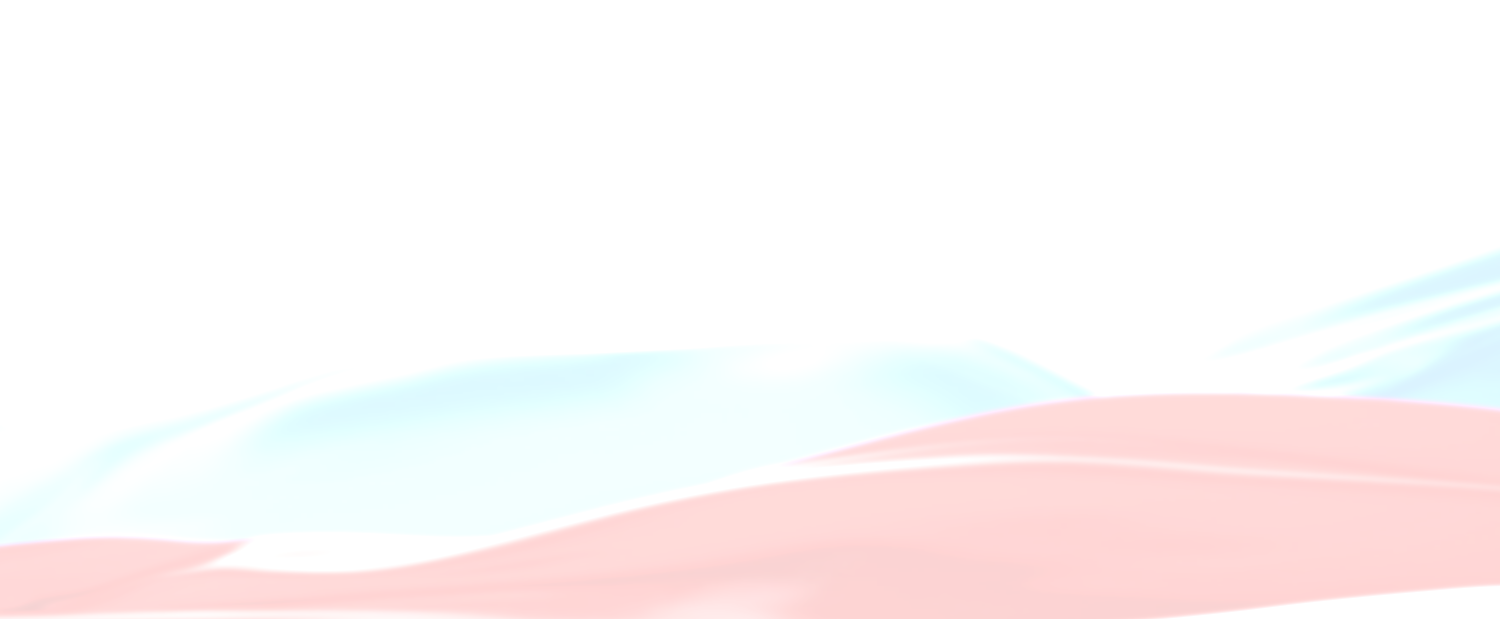 Количество занятых у Юридических лиц
Торгово-промышленная палата РФ
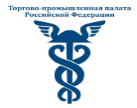 2020